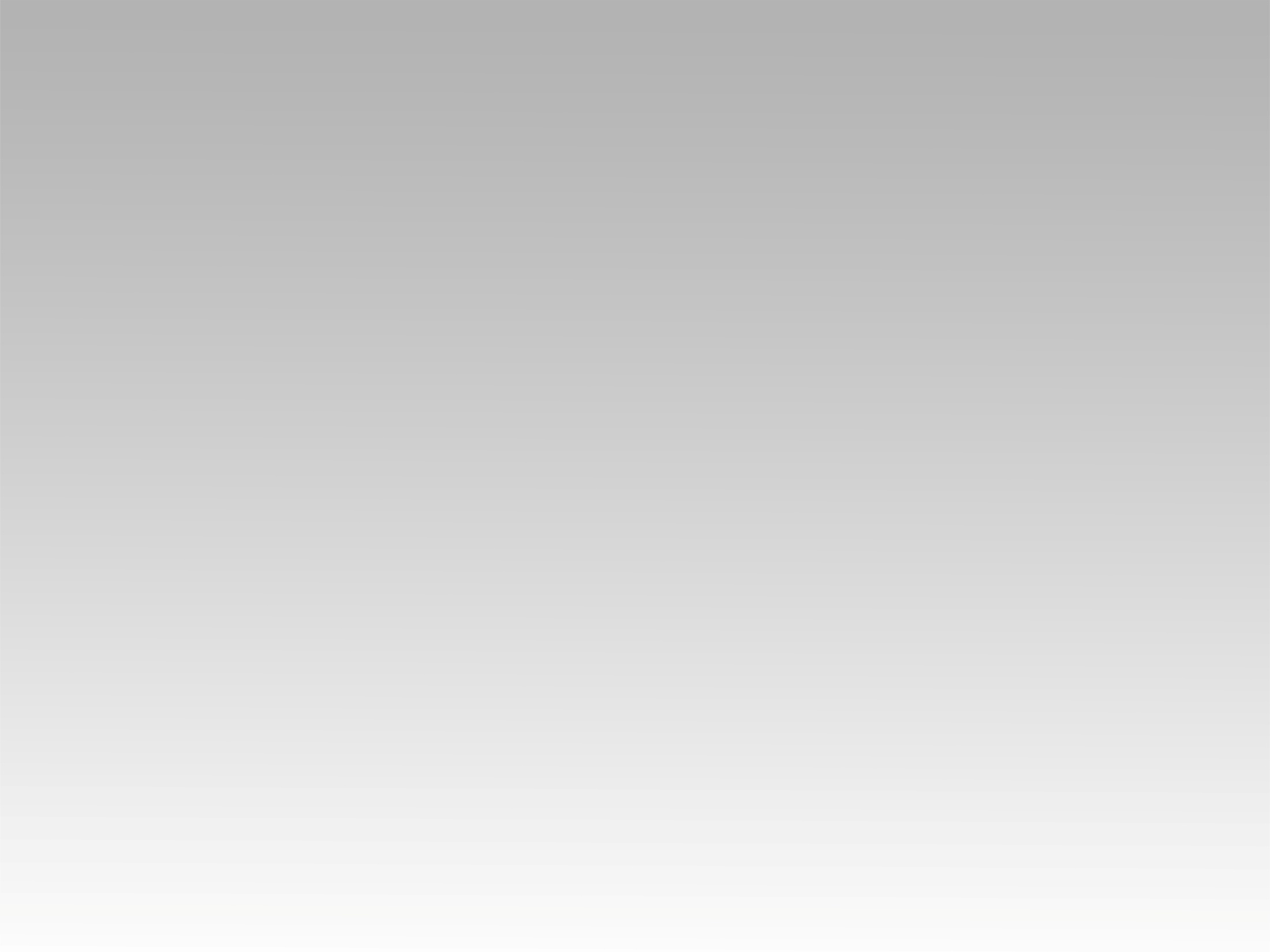 تـرنيــمة
فيك يا كل الاماني
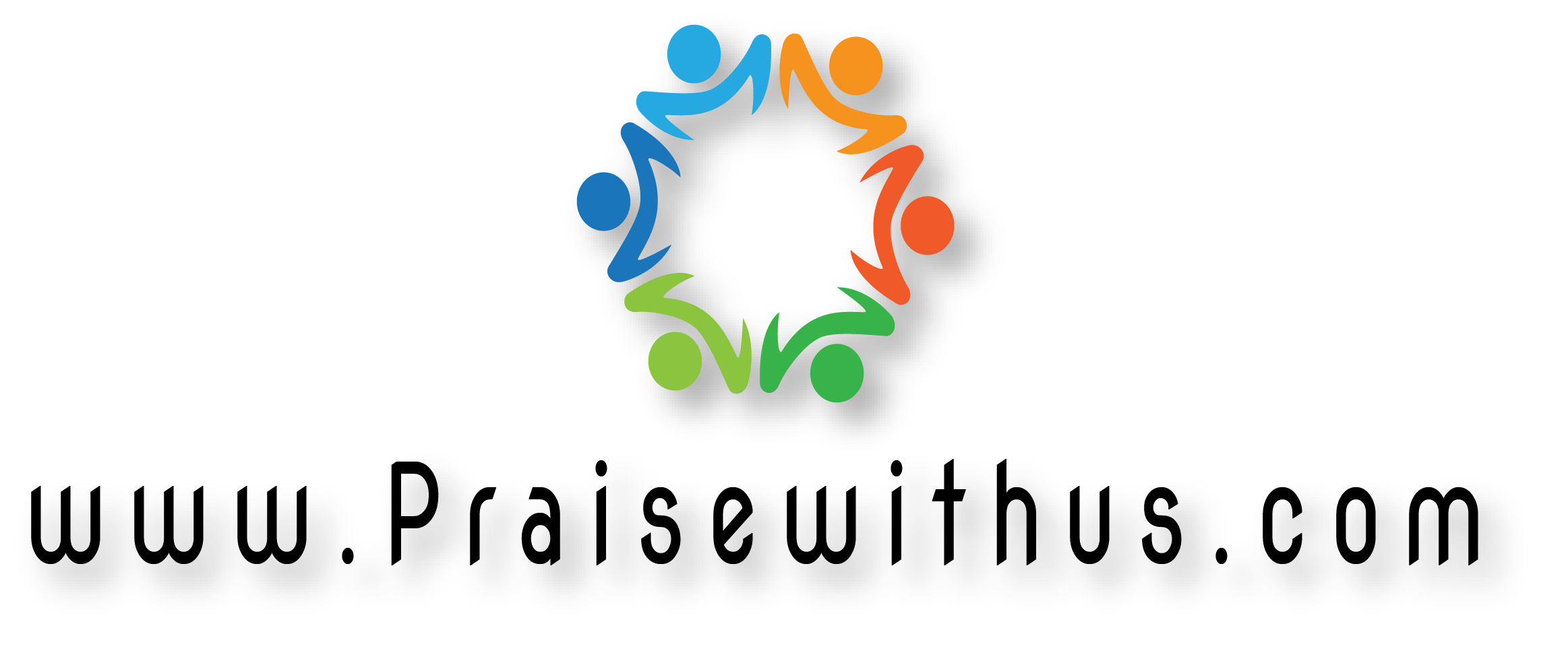 1-فيك يا كل الأماني وجد القلب مناهناء أياما طويلة بعدما ضل خطاهكان يجري في عياء حائرًا في ظلمةكان يرنو لملاذ كان في دوامة
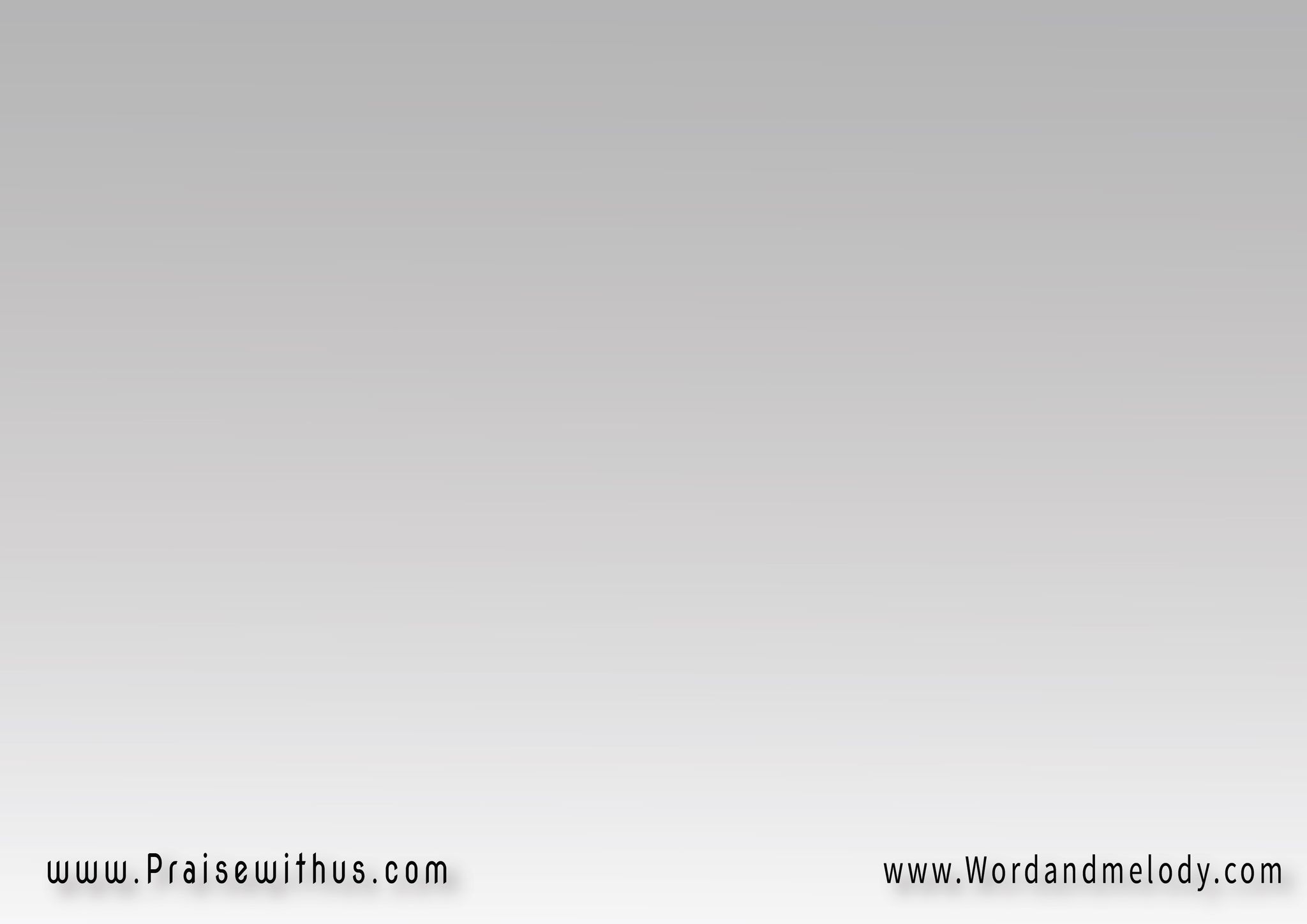 2-وبدا شخص جريح في جراحه الشفاءزار قلبي وافتداه فابتدا عهد الهناءكانت الدنيا صغيرة لم تسع كل السرورصار عصفورًا طليقًا كان يعلو كالنسور
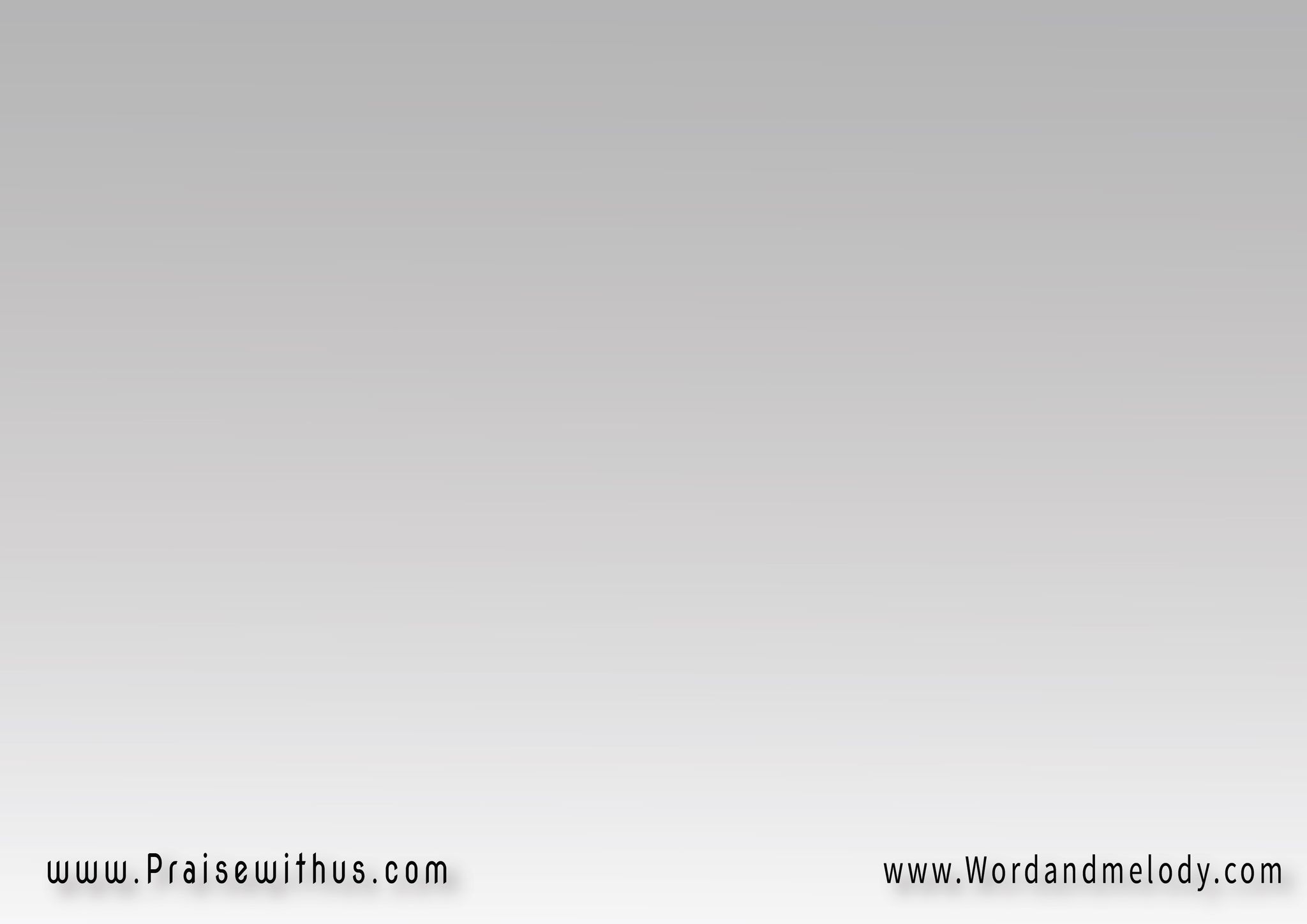 3-وأنا ربي أصلي طالبًا منك الهدىواعدا إكمال سيري للسما طول المدىوأرى الدنيا شباكًا تبتغي إرادتيإن باحداها أسرت رد لي حريتي
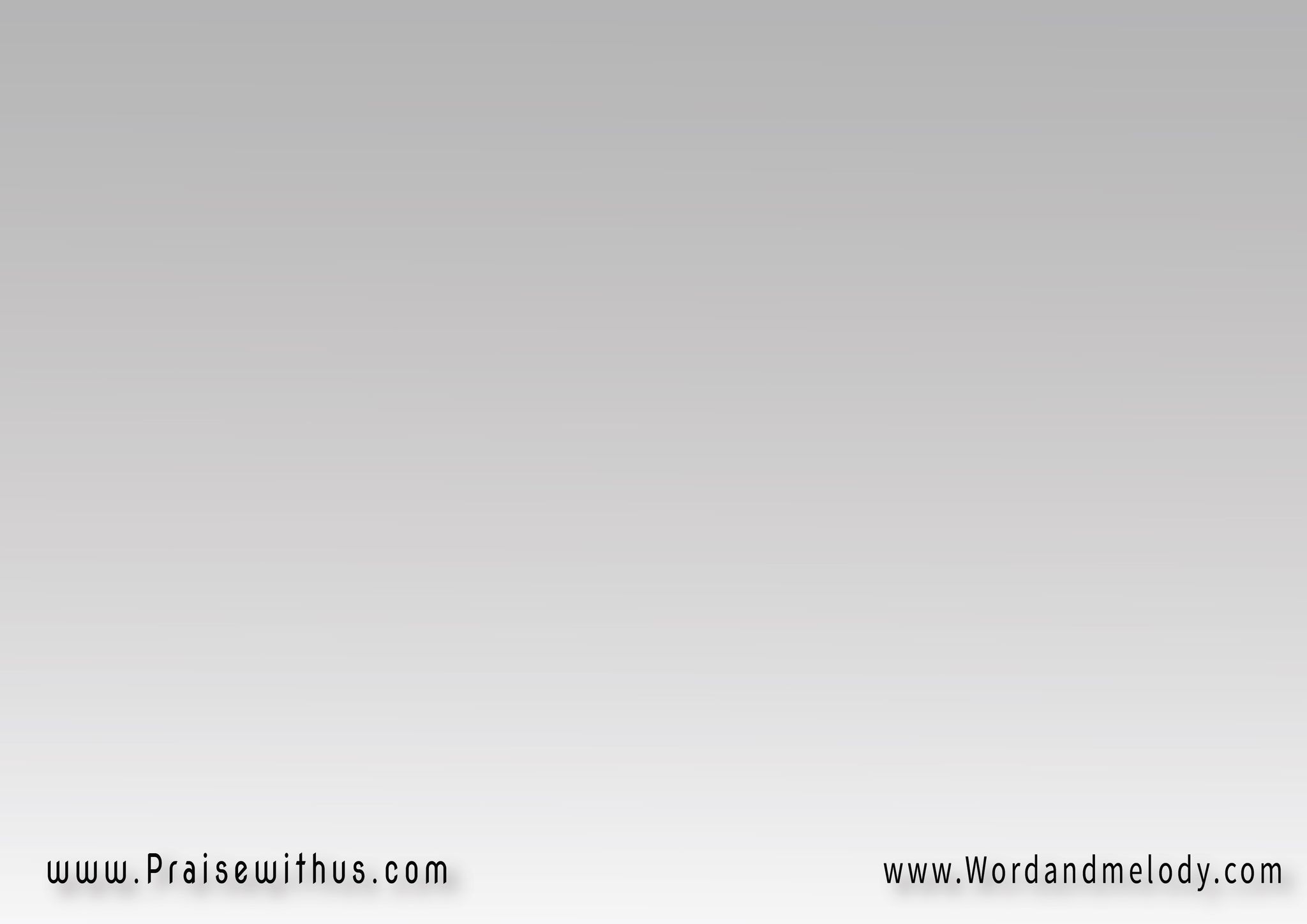 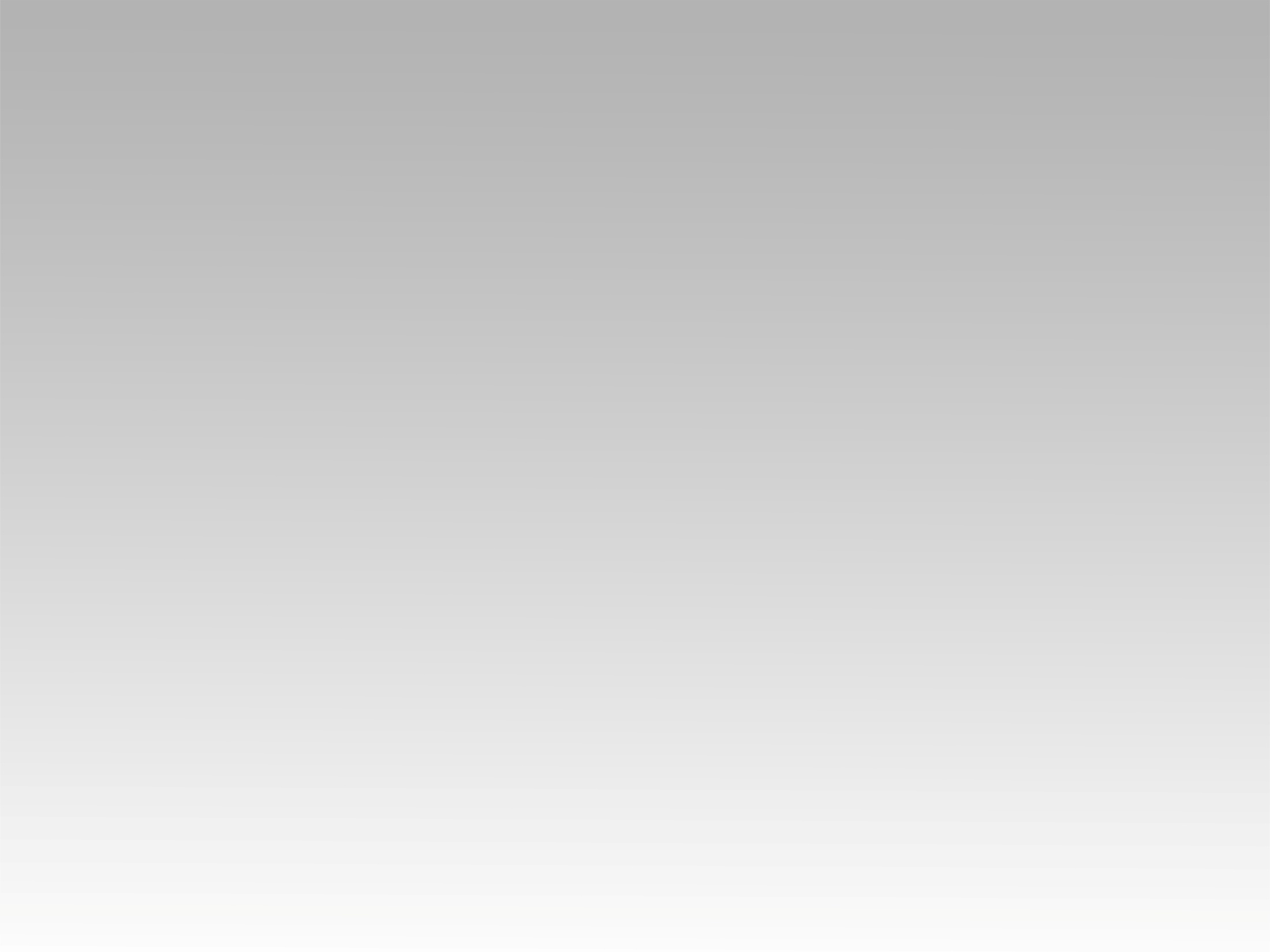 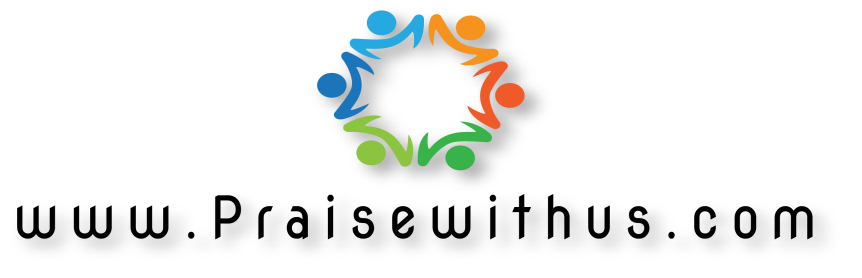